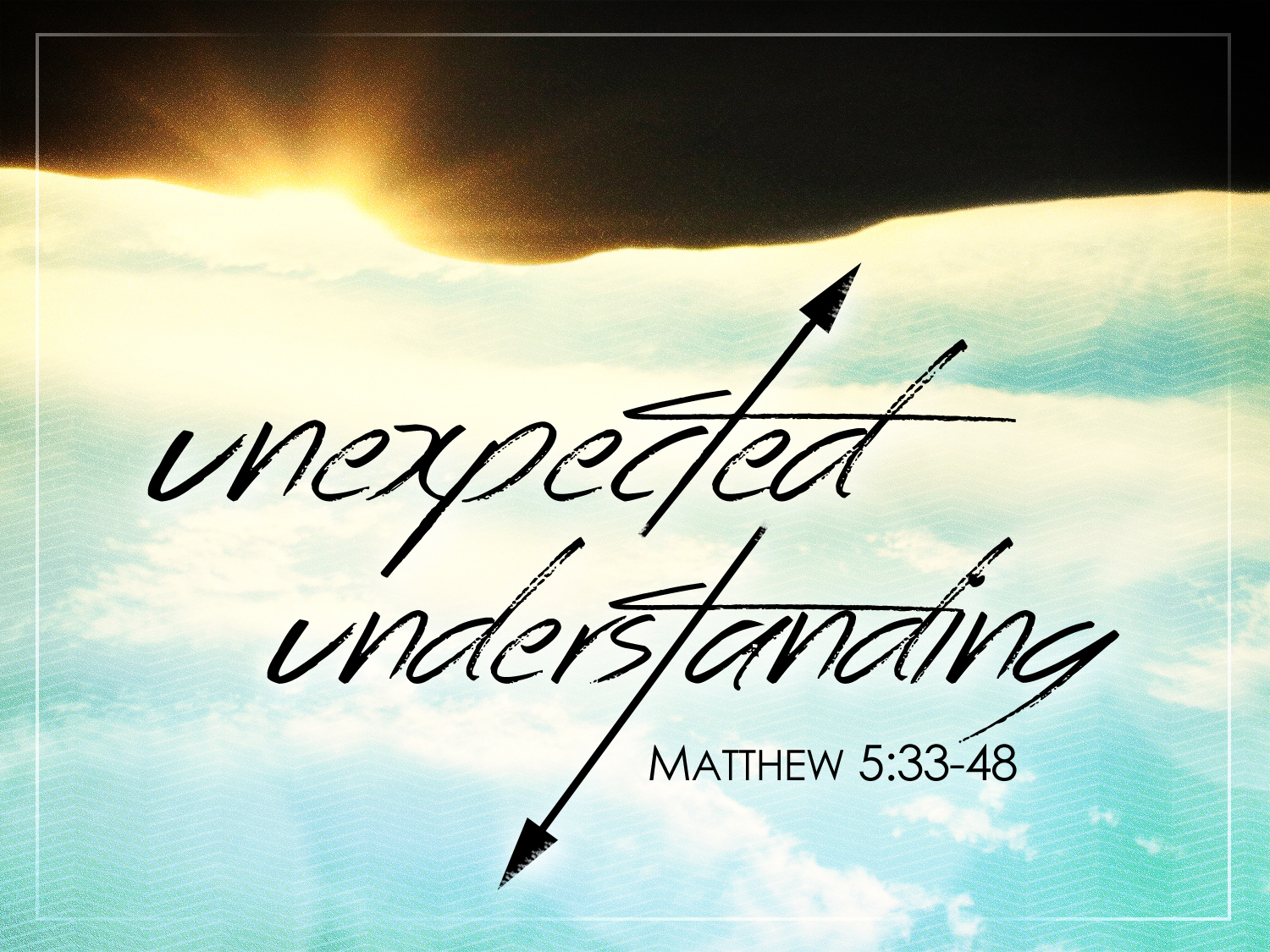 [Speaker Notes: When Jesus taught the sermon the on mount HE turned the people’s expectations upside downs, and in doing so GAVE THEM a richer understanding of God’s word.

• We see it in the beatitutdes – as he spoke of poverty of spirit, mourning, and persecution all as positives…
• We see it in the deficiencies of the Pharisees that he pointed out and corrected…
• And, we see it in our primary text this morning in Matthew 5 when he teaches how to BEST apply and Fulfill the heart of the OLD LAW….

It would be awesome to have heard this sermon – but I have to admit – I feel privileged to live at a time when we have it in print, online, on our phones etc… so that we can read and marvel. Really Soak it in. 

Today we are going to look at 3 specific ideas that Jesus wants CHRISTIANS to live out, and the first begins in Matt 5:33.]
Jesus On Making Vows…
The Expected Application: Vows to the Lord must be kept, (but others can be modified or go unfulfilled.)
Make No Oath At All…
Example 1: God, not you, controls heaven.
Example 2: God, not you, controls earth.
Example 3: God, not you, controls your head.
Instead of Additional Terms, I Will Be Trustworthy.
[Speaker Notes: Vows – we don’t use that word very often – what we are really dealing with here are simple matters of honesty.  Do we do, what we say, we’re going to do.

The Pharisees had become so hyper-focused on the language of the verse, they missed the heart of the verse.  They assumed they were free to break other vows, just not vows to God.  They would point out that After all the verse doesn’t say fulfill vows to everyone.

*Jesus shows how ridiculous it was to vow by these things.  As if they had any power to influence them if they failed to keep the vow.

Making a vow – is like saying – usually I’m not trustworthy – so since you can’t have confidence in me – you can have confidence in this social convention called a “vow.”  We all know not to break “a vow.”  

APPLICATION:  If we don’t make an oath, then how will people know that we are really serious, and we really are going to do what we say. **Here’s a novel idea.  JUST DO WHAT YOU SAY! Just become a trustworthy person.

*Where we fall down – good intentions, over-committed.  He or She will do that whenever they find the time.  He or She will do that, but I’m at the bottom of the list…
*Where we fall down – selfish.  He or She will do that – unless they get a better offer, then “its just business.”

>>Today people still look for social conventions from contracts, to oaths, to promises, to a “pinky-promise.”  For Christians NONE of those layers should be necessary!  Citizens of Jesus Kingdom behave themselves in a trustwrothy, honorable and honest manner.

When we say YES – we better mean yes.   When we say NO – we better mean no.

>> Warn you about constantly hedging what you say with your kids.  I had a friend tell me, their father would constantly add disclaimers to everything he ever said.  “Yes, if there is time.”  “Yes, if the traffic isn’t too bad.”  “Yes, if your mom thinks it’s okay.”  Everything was Yes, if  and No, but…   While I certainly understand there is a time and place to teach our kids about the unexpected obstacles in life.  There is also a time and place to give a FIRM YES and keep your word.  As well as a FIRM NO and stand by the decision.  This gives them a solid foundation in your relationship and in their expectations of others in their future as well.]
Jesus On Vengeance…
The Expected Application: When exacting your revenge, the repayment should be equal to the wrong.
Do Not Resist, But Respond With Good
Example 1: Submit To Another Indignity
Example 2: Settle The Suit Liberally
Example 3: Serve Beyond The Minimum
Example 4: Share With Those Who Ask
In The Face Of Evil, I Will Respond With Grace.
[Speaker Notes: Jesus teaches – rather than demand repayment – give even more of yourself.

• “turning the other cheek” is not about just injury, it is about disrespect.

•What if you are in a suit…then pffer a settlement that is more than fair.

**Mt 5:42…I think this is like 5:29-30. It is an exaggeration meant to demonstrate the heart of the proper response.  Of course, we would not give a drunk another drink. But the point is – I will have a heart of GENEROSITY rather than of Vengeance.

>> This is a teaching on MERCY]
Jesus On Loving Others…
The Expected Application: Act with love toward people with common heritage, nationality or religion, but conquer and destroy those who oppose you.
Love Your Enemies & Pray
Example 1: The Father Shines His Sun…
Example 2: The Father Sends His Rain…
Example 3: The Tax-Collectors & Gentiles…
Instead of Aiming For Their Destruction, I Will Aim For Their Salvation.
[Speaker Notes: Just like they had said you “only” had to keep vows to God.  Now, they would say we “only” have to love our neighbors (those we share common heritage, nationality, and religion.)

I love that JESUS talks about what belongs to GOD! His sun!!

** Big IDEA:  Look to GOD in how to handle these situations!  Seek to be more like our Father above!!!]
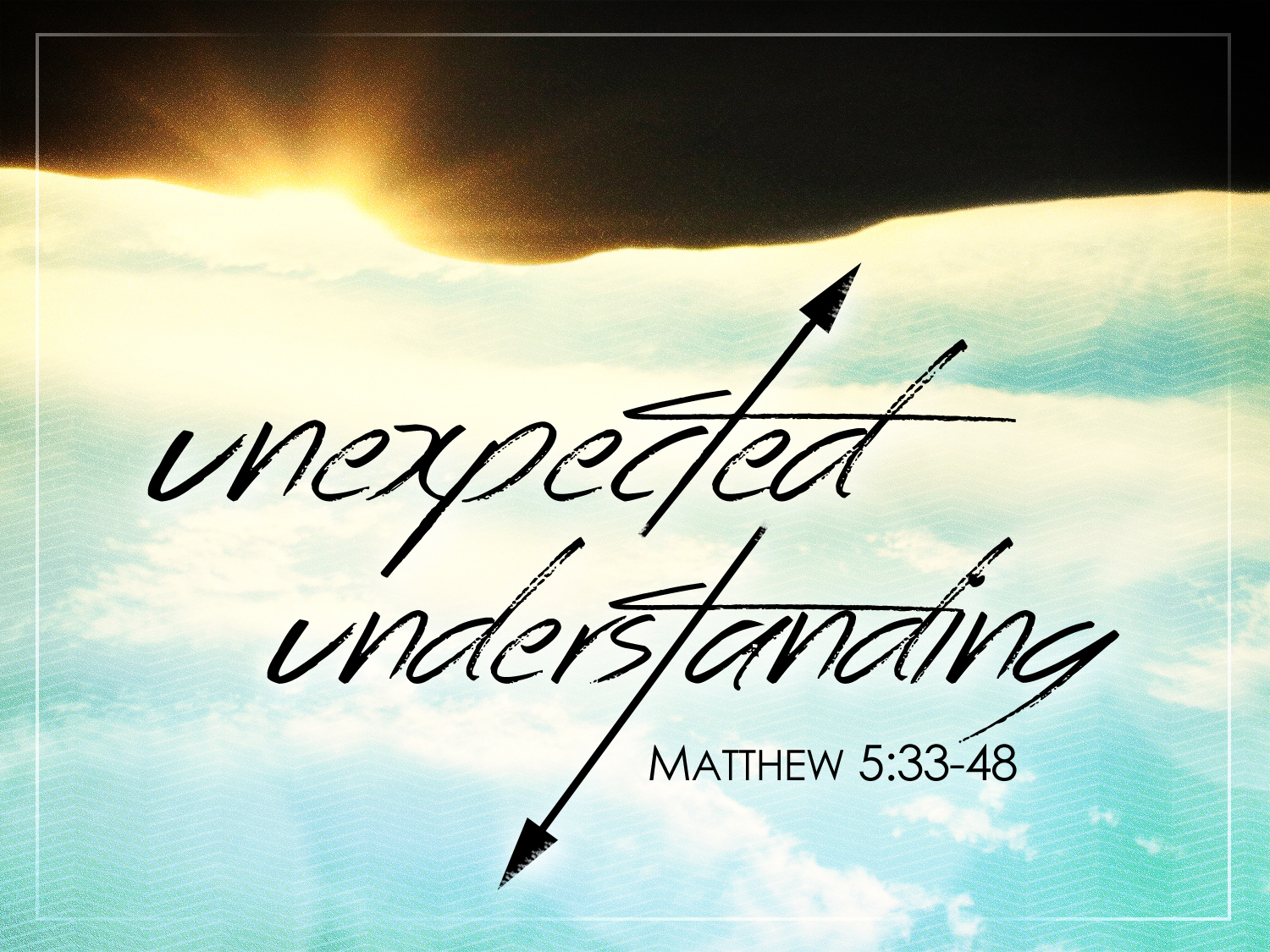 [Speaker Notes: God is aiming for our salvation this morning.

Despite the fact that we’ve all sinned, we’ve all taken advantage of His goodness. He hasn’t given up on us!

HE GAVE MORE – HE GAVE HIS ONLY SON!!!]